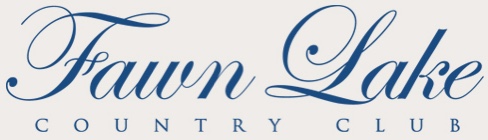 WELCOME TO THE 2021 FAWN LAKE MEN’S GOLF AWARDS DINNER
FAWN LAKE MEN’S GOLF AWARDS DINNER– TUESDAY NOVEMBER 9, 2021

	5:45	MEET & GREET / ENJOY AN ADULT BEVERAGE

	6:15 	WELCOME:  FLCC GOLF COMMITTEE CHAIRMAN – KEITH ARMSTRONG
 
	6:30 	DINNER SERVED

	7:00	FLMG PROGRAM AND AWARDS – JOHN WANAT & MATT STOVER
		-  COURSE UPDATE – DAVE SMITH
		-  RULES AND HANDICAP – STEVE PENDRY & JOHN ALLISON
		-  MVSGA SEASON RECAP – RON BISHOP
		-  MAJOR EVENTS – DREW FALVEY
		-  AWARD PRESENTATIONS – JOHN WANAT & MATT STOVER
		-  FLMG 2022
	
	8:30	CLOSING COMMENTS – KEITH ARMSTRONG
FAWN LAKE MEN’S GOLF AWARDS DINNER
FAWN LAKE MEN’S GOLF PROGRAM
MISSION STATEMENT:  COORDINATE, ORGANIZE AND OVERSEE ALL GOLF RELATED ACTIVITIES OF THE FAWN LAKE COUNTRY CLUB IN ORDER TO ENHANCE THE GOLF EXPERIENCE OF ALL MEMBERS AND TO PROMOTE FLCC AS THE PREMIER GOLF EXPERIENCE IN NORTHERN VIRGINIA
ENCOURAGE ALL FLCC GOLF MEMBERS TO PARTICIPATE
FRIENDLY AND FAIR COMPETITION;
RESPECT FOR ALL PLAYERS AND THE RULES OF GOLF;
FLCC CAMARADERIE AND FUN;
DESIGNED FOR BOTH TEAM AND INDIVIDUAL EVENTS.
MAJOR EVENTS AND SATURDAY SWEET 16 EVENTS.
MEMBERSHIPS
ROUNDS PLAYED
2015 = 10,997 
 2016 = 11,399 
 2017 = 11,853 
 2018 = 11,948 
 2019 = 13,960 
2020 = 19,747
YTD end Oct 2021 = 18,054
(2021 is projected to get close to 20,000 rounds)
In 2021, 88% of our rounds were played by members; 12% by outings and non-members
In 2019, 78% of our rounds were played by members; 22% by outings and non-members
COURSE UPDATE
Superintendent Dave Smith
Golf Course Staff
Ryan Funkhouser	, Asst. Supt.
Mike Campbell, Equip. Mgr.
Alan Brissette
Don Lattimore
Dave Neilan
John Gordon
Joseph Alvaro
Garrett Henson	
Liam Wood
Tyler Saunders
Matt Basso
Luke Lattimore
Connor Briganti

Clubhouse Grounds
Ginny Wisor, Horticulturalist
2021 Course Highlights
Replaced almost a mile of broken cart path; 
Repaired or renovated 17 bunkers with more to come this winter;
Replaced several pieces of equipment; 
Added a deep tine aerator to fleet;
Improved staff numbers and experience levels.
2022 Course Priorities (pending budget approval)
Cart paths;
Bridge repairs, cleaning, and staining;
More bunker repairs and renovations; 
Drainage improvements; 
Suppress Bermuda and bentgrass in roughs.
RULES AND HANDICAP COMMITTEESteve Pendry & John Allison
From the Rules of Handicapping: 

A Handicap Committee is established by a club and is responsible for ensuring compliance with the club’s specified obligations and responsibilities under the Rules of Handicapping;

It is strongly recommended that a Handicap Committee conduct a handicap review at least annually.  A review can be conducted annually or as otherwise necessary.
MID-VIRGINIA SENIOR GOLF ASSOCIATIONSEASON RECAPRON BISHOP
MVSGA – A GREAT YEAR!
REGULAR SEASON:  11 WINS; 3 LOSSES;
PLAYOFFS: 
 SEMI-FINALS – BEAT GAUNTLET BY 4;
 FINALS – LOST TO CULPEPER BY 2;
37 MEN PLAYED 288 ROUNDS;
 16 ROUNDS – BRAD GREGORY – EVERY MATCH!!!
 15 ROUNDS – HENRY DORSETT, JIM FOSTER;
 14 ROUNDS – RON BISHOP, STEVE ROBERTSON, JIM VANCE.
MVSGA
WINNINGEST TEAM:
	BRAD GREGORY AND JIM VANCE – 10 WINS, 1 LOSS; 
WINNINGEST PLAYERS:
	BRAD GREGORY – 14 WINS - 88%;
	JIM VANCE – 13 WINS - 83%;
	STEVE ROBERTSON – 10 WINS – 71%

JOIN THE TEAM:  RBISHOP1946@GMAIL.COM

THANK YOU FOR YOUR GREAT SUPPORT!
2021 STATISTICS, RECOGNITIONS AND AWARDS PRESENTATIONS
MAJOR EVENT WINNERS
MATCH PLAY
CHAMPIONSHIP FLIGHT – PAT HANLON
BLUE FLIGHT – STEVE PENDRY
TOURNAMENT FLIGHT – DAVE DYE
WHITE FLIGHT – STEVE PENDRY
GREEN FLIGHT – MARK IDEN & DAN SCHERDER
GOLD FLIGHT – BOB STUMPF

CLUB CHAMPIONSHIP 
 DREW SITES (GROSS); STEVE LOVELACE (NET)
 SENIOR CLUB CHAMPIONSHIP
 DREW SITES (GROSS); JAY CHAFFIN (NET)
 SUPER SENIORS CLUB CHAMPIONSHIP
 STEVE PENDRY (GROSS); DAVE WHITE (NET) 
MEMBER/MEMBER – BRIAN CUMMINGS & JAY CHAFFIN
2021 MAJOR EVENTS PAYOUTS
EVENT				NO. OF PLAYERS			PAYOUT
MEMBER – MEMBER		           	                94                                                            $3,750
CLUB CHAMPIONSHIP                                                       13                      		 $250
SENIORS CLUB CHAMPIONSHIP                                      19      	                                         $440
SUPER SENIORS CLUB CHAMPIONSHIP                         23                                     		 $360
MATCH PLAY
	Championship                                                 13                          		  $325
	Blue                                                  	                22	                          	  $550
	Tournament                                    	                24	                         	  $600
	White                                                                32	                           	  $750
	Green                                                                23         	                           	  $550
	Gold			                  7			  $175
TOTAL MATCH PLAY                              	          	                           		  $2,950
 
TOTAL ALL MAJOR EVENTS             270                         	           $7,750
2021 FAWN LAKE CUP STATISTICS
85 PLAYERS PARTICIPATED IN THE FIRST 10 SWEET 16 EVENTS;
55 PLAYERS PARTICIPATED IN LESS THAN 6 EVENTS – NONE MADE IT TO THE SWEET 16;
33 PLAYERS PARTICIPATED IN 6-10 EVENTS – 16 (48%) MADE IT TO THE SWEET 16;
11 PLAYERS PARTICIPATED IN 7-10 EVENTS – 1 (9%) MADE IT TO THE SWEET 16;
22 PLAYERS PARTICIPATED IN 8-10 EVENTS – 15 (68%) MADE IT TO THE SWEET 16;
13 PLAYERS PARTICIPATED IN 9-10 EVENTS – 12 (92%) MADE IT TO THE SWEET 16;
4 PLAYERS PARTICIPATED IN ALL 10 EVENTS – 4 (100%) MADE IT TO THE SWEET 16;
BRIAN CUMMINGS, MIKE DISIMONE, BARRY DUEHRING, MARK IDEN
3 PLAYERS PARTICIPATED IN ALL 13 EVENTS
BRIAN CUMMINGS, MIKE DISIMONE, BARRY DUERHING
THE 2021 FLMG SWEET 16
STEVE ROBERTSON - $50
ERIC RAUST - $50
MIKE HRONCICH - $50
MARK IDEN - $50
MARK BRADLEY - $50
JAY CHAFFIN - $50
BRIAN CUMMINGS - $50
DON BOWLES - $50
TIM CANNY - $50
RON MORRIS - $75
MARK JOHNSON - $75
MIKE MIKOLOSKO - $75
ALAN MENDLESON - $75
BARRY DUERHING – FINAL 4
STEVE PENDRY – FINAL 4
MIKE DISIMONE – FINAL 4
TERRY THOMPSON – FINAL 4
2021 SWEET 16 FINAL FOUR
FOURTH PLACE – TERRY THOMPSON - $130 

THIRD PLACE – MIKE DISIMONE- $210

SECOND PLACE -  STEVE PENDRY- $290

SWEET 16 CHAMPION -  BARRY DUEHRING- $370
2021 FAWN LAKE CUP TOP 10
2.  STEVE PENDRY
3.  BARRY DUERHING
4.  MARK IDEN
5.  JAY CHAFFIN
6.  DON BOWLES
7.  MIKE DISIMONE
8.  MIKE HRONCICH
9.  STEVE ROBERTSON
10.  MARK BRADLEY
2021 FAWN LAKE CUP WINNER
Brian Cummings
CONGRATULATIONS                                  TO ALL OUR 2021 FLMG PARTICIPANTS AND AWARD WINNERS
BIG THANKS!
FLMG Communication Officer – Mike Edwards
FLCC GM – Bret Shifflett
FLCC HARBOR CLUB STAFF
FLCC Pro’s & Staff – Drew Falvey, Garrett Moore & Kory York
FLCC Superintendent - Dave Smith

THANKS TO ALL OF YOU…YOU’RE WHAT MAKES FLMG GREAT !!
WHAT YOU CAN EXPECT AT MARCH 2022 SEASON KICKOFF
A KICKOFF DINNER!
THE SWEET 16 TOURNAMENT DOCKET WITH SOME NEW FORMATS TO MIX IT UP A BIT AND ENCOURAGE GREATER PARTICIPATION BY NEWER MEMBERS; 
BUILD YOUR OWN TEAM EVENTS; ALL CASH NASSAU, ETC;
POTENTIAL MEN’S TWILIGHT 9 HOLE LEAGUE;
ENCOURAGE MORE PARTICIPATION THROUGHOUT THE SWEET 16 COMPETITION, ESPECIALLY DURING THE SWEET 16, ELITE 8 AND FINAL 4 EVENTS; 
CONTINUE TO GROW THE FLMG PROGRAM.
FEEDBACK
IF YOU HAVE SOME FEEDBACK ON HOW WE DID, HOW WE CAN IMPROVE THE PROGRAM, HOW WE CAN INCREASE PARTICIPATION IN MAJOR EVENTS AND THE SWEET 16 COMPETITION, NEW FORMATS, PLEASE CONTACT JOHN WANAT AND/OR MATT STOVER.

JOHN:  JNW1628@AOL.COM
MATT:  MATTHEWSTOVER@GMAIL.COM
SEE YOU ALL IN MARCH FOR ANOTHER GREAT YEAR OF    FAWN LAKE MEN’S GOLF